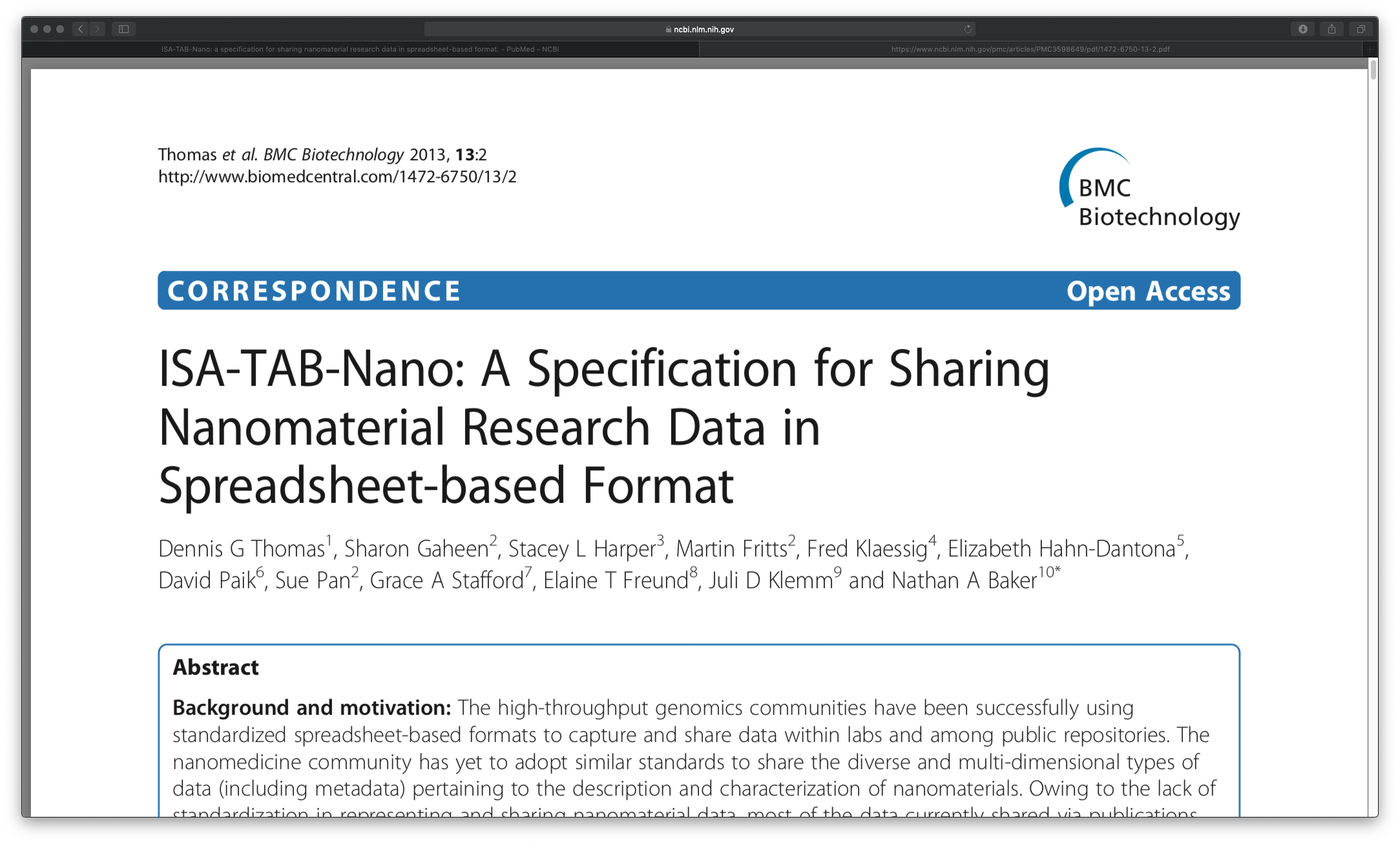 ISA-TAB-Nano version 1.3 updates by the NCI Nano WG: 
Sharon Gaheen, NCI-Leidos
Richard Marchese Robinson, Syngenta
Nina Jeliazkova, Ideaconsult Ltd.
Liz Hahn-Dantona, NCI-MSC
What is ISA-TAB-Nano?
A standard tab-delimited format for describing data related to:
Investigations
Materials (Nanomaterials)
Studies (Specimens)
Assays 
Leverages and extends the Investigation/Study/Assay (ISA-TAB) format
Standard tab-delimited file format
Developed by the European Bioinformatics Institute (EBI) for representing a variety of assays and technology types
Example:  MAGE-TAB
ISA-TAB-Nano supports ontology-based curation
Nanomaterials and concepts from the NanoParticle Ontology (NPO) as well as other ontologies
2
ISA-TAB Extensions for Nanotechnology
3
Uses and Benefits
Address the data sharing challenges in nanomedicine
Provide a standard means for identifying nanomaterials and characterizations
Enable the submission and exchange of nanomaterial data to/from nanotechnology data resources ( e.g., NBI, caNanoLab, etc.)
Empower organizations to adopt standards for representing data in nanotechnology publications
Provide researchers with guidelines for representing nanomaterials and characterizations to achieve cross-material comparison
4
ISA-TAB-Nano Structure
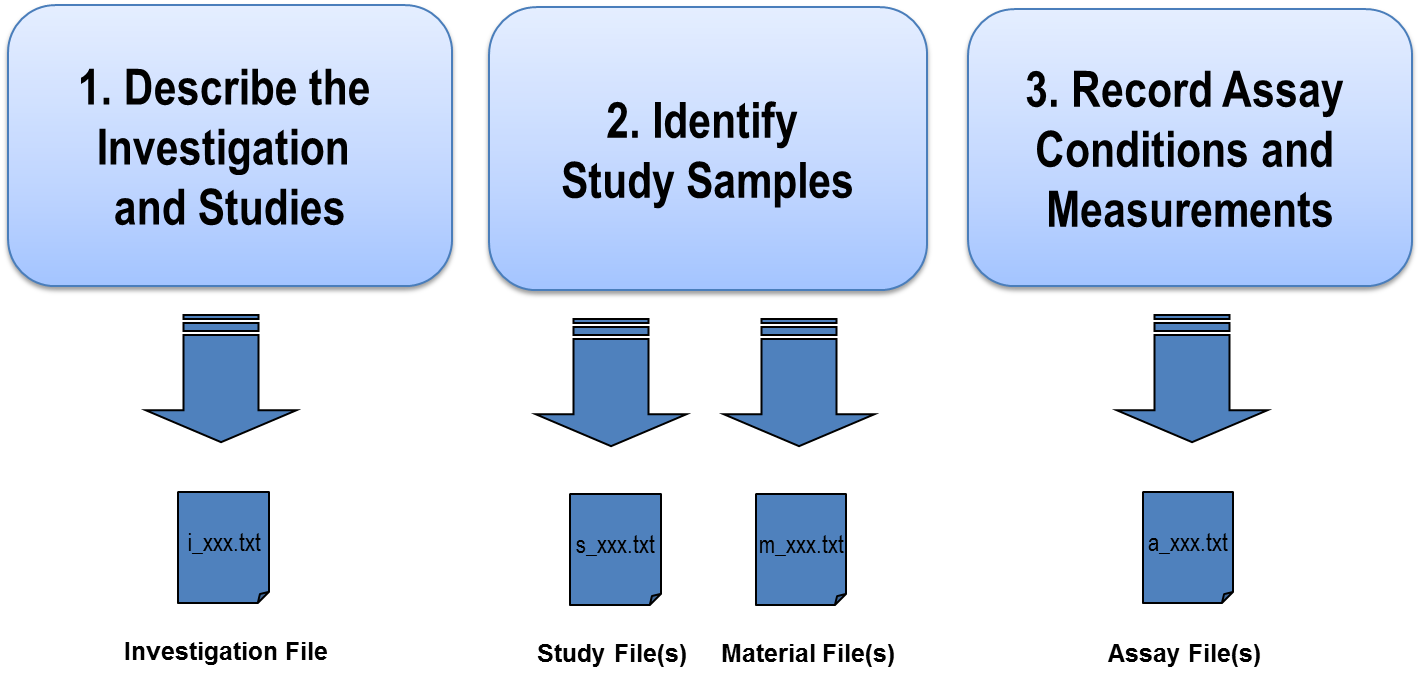 5
Contacts and Links
National Cancer Institute (NCI) contacts:
Mervi.Heiskanen@nih.gov
Luisa.Russell@nih.gov

ISA-TAB-Nano Wiki: current and past versions, instructions and examples. https://wiki.nci.nih.gov/x/MwGGAg